MODULE 2: DIAGNOSTIC ALGORITHM AND RESULTS INTERPRETATION
Truenat® Tests for the Detection of TB and Rifampicin Resistance Central-Level Training
ACKNOWLEDGEMENTS
These training modules were developed as a collaboration between the United States Agency for International Development (USAID) and its Infectious Disease Detection and Surveillance project (IDDS) and the Stop TB Partnership, as part of the introducing New Tools Project (iNTP). The content is based on the Stop TB/USAID/GLI Practical Guide to Implementation of Truenat™ Tests for the Detection of TB and Rifampicin Resistance, together with content provided by Molbio Diagnostics (Module 3). The material was technically reviewed and endorsed by the Global Laboratory Initiative.
All reasonable precautions have been taken by the authors to verify the information contained in this publication. However, the published material is being distributed without warranty of any kind, either expressed or implied. The responsibility for the interpretation and use of the material lies with the reader.
In no event shall the authors be liable for damages arising from its use. Development of this document was made possible with financial support from the United States Agency for International Development. The views expressed herein are those of the authors and do not necessarily reflect those of the U.S. Agency for International Development or the U.S. Government.
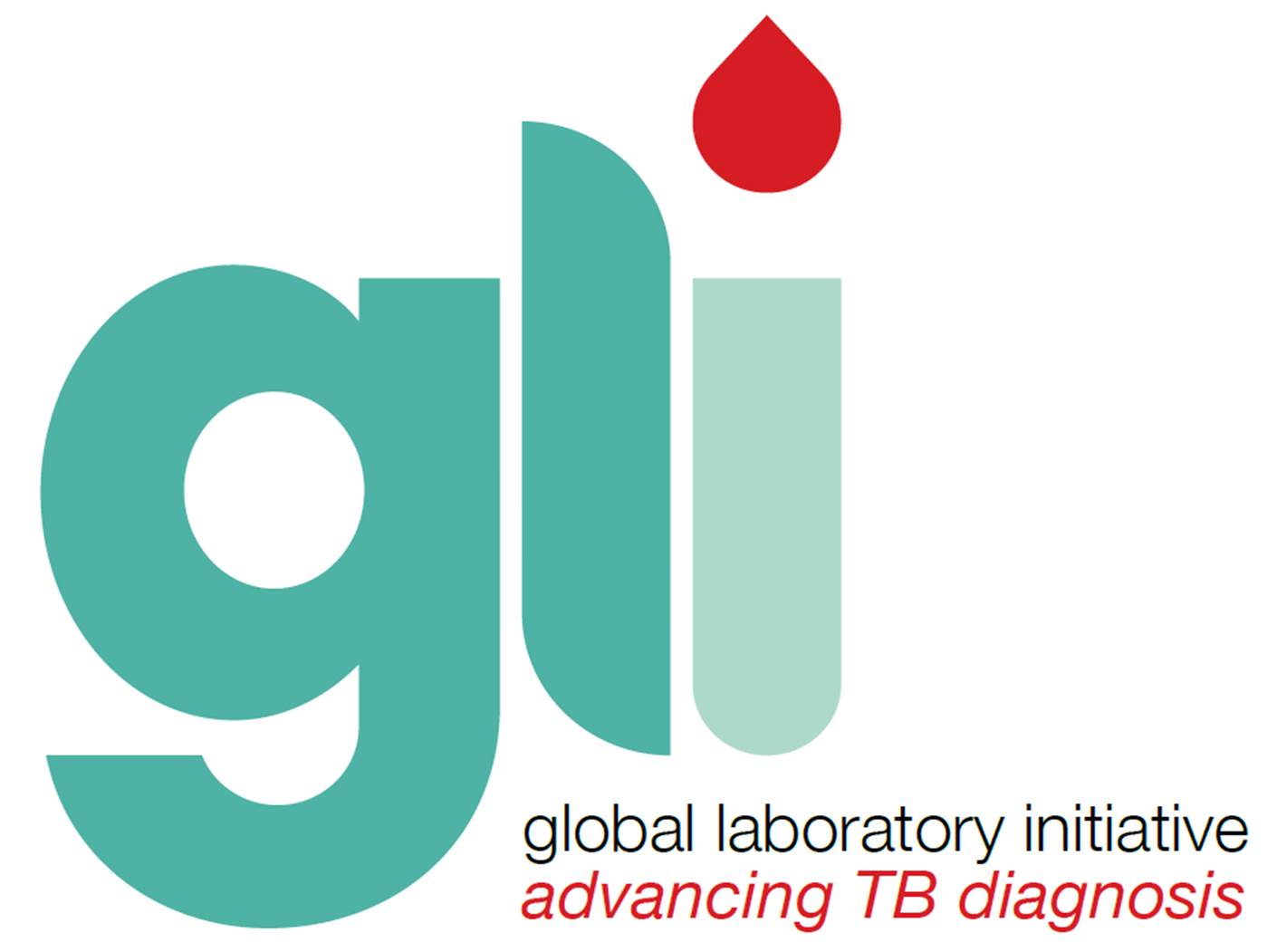 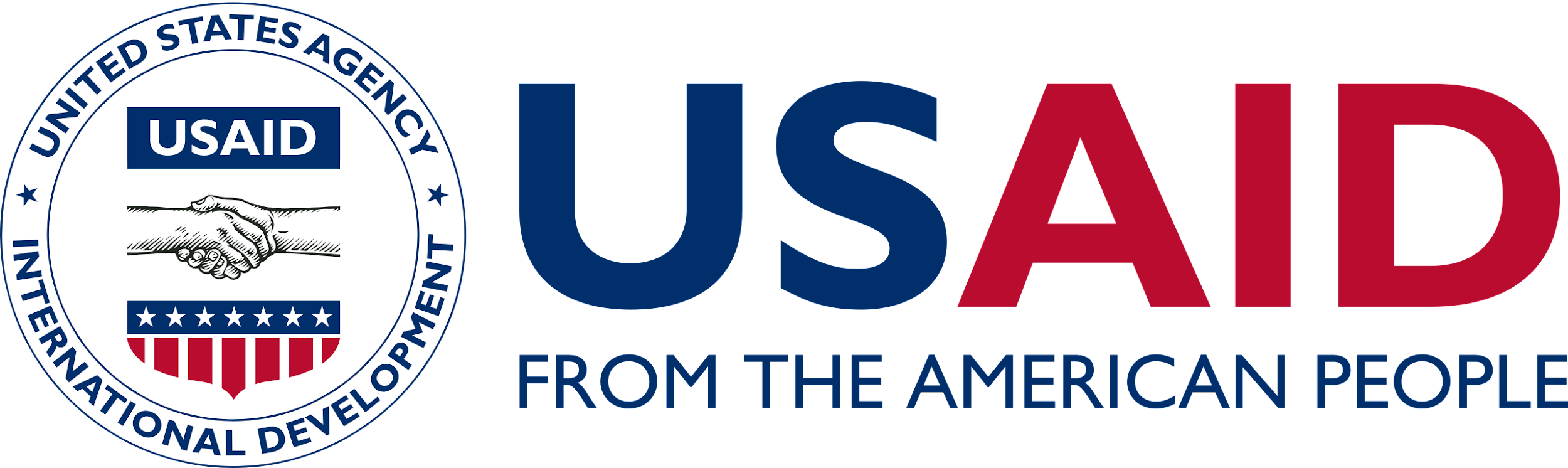 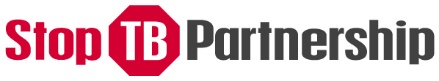 Introduction
This module introduces the diagnostic algorithm for Truenat and how to interpret results.
COURSE OUTLINE
01.
WHO Recommendations
02.
Truenat Algorithm
03.
Digital Results Reporting
04.
Patient Flow
Learning Objectives
By the end of this module, participants should be able to:
Understand the WHO recommendations for using Truenat. 
Follow the Truenat algorithm and decision tree to use Truenat.
Understand patient flow within the TB diagnostic network and describe procedures for patient referral.
[Speaker Notes: Terminal Objective:
At the end of this session, the participant will be able to interpret the results of the Truenat algorithm]
WHO RECOMMENDATIONS
WHO Recommendations
Truenat MTB or MTB Plus
Truenat MTB-RIF Dx
May be used as an initial diagnostic test for TB rather than smear microscopy/culture
May be used as the initial test for detection of RIF resistance rather than culture and phenotypic DST
MTB
MTB Plus
MTB-RIF Dx
Truenat can be used for all adults and children with signs and symptoms of pulmonary TB
When to Use Truenat
When NOT to Use Truenat
To detect MTBC in specimens from persons newly presenting with signs and symptoms of pulmonary TB

To detect RIF resistance in persons found to be positive from a Truenat MTB or MTB Plus test, and in persons with TB who may have developed RIF resistance.
Truenat is not yet recommended for suspected extrapulmonary TB (due to insufficient evidence)

Do NOT USE Truenat for treatment monitoring
TRUENAT ALGORITHM
Truenat Algorithm
Person to be evaluated for pulmonary TB
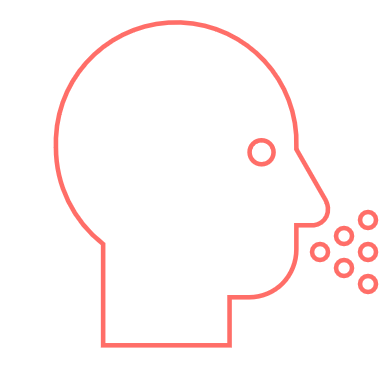 Collect sputum specimen, isolate DNA using TruePrep® AUTO system
Isolation failure or error
DNA isolated
Repeat Trueprep procedure
DNA isolated
Use 6 ul of DNA eluate for Truenat TB test
Isolation failure or error
Repeat Truenat TB test

Conduct additional testing to confirm or exclude TB in accordance with national guidelines
MTB not detected
MTB detected
No result, error, or invalid test
Conduct additional testing to confirm or exclude TB in accordance with national guidelines

Re-evaluate the patient clinically and use clinical judgment for treatment decisions
Use 6 ul of DNA eluate for Truenat MTB-RIF Dx test
Repeat Truenat MTB-RIF Dx test
Follow this algorithm to interpret
If both tests give indeterminate results, treat with first line regimen
Promptly conduct additional investigations to assess resistance to RIF
Review treatment based on DST result
Indeterminate or error
RIF resistance not detected
RIF resistance detected
Evaluate the patient for MDR-TB risk factors
Treat with first line regimen in accordance with national guidelines

Consider DST for isoniazid if risk of isoniazid mono- or poly-resistance is high
Patient at high-risk of 
MDR-TB
Patient at low-risk of 
MDR-TB
Repeat Truenat TB test
Follow this algorithm to interpret 
Use the result of the second test for clinical decisions
Treat with MDR-TB regimen in accordance with national guidelines
Conduct additional investigations to assess resistance to other drugs in the regimen
‹#›
Algorithm Part 1: Isolate DNA
Person to be evaluated for pulmonary TB
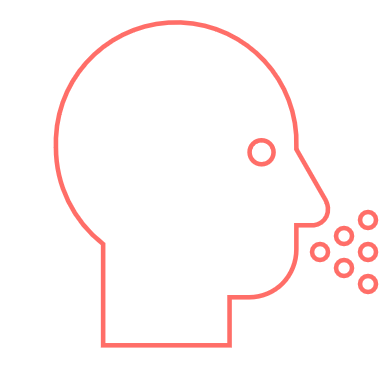 Collect one specimen, isolate DNA using TruePrep system
Repeat Trueprep procedure
DNA isolated
Isolation failure or error
DNA isolated
Isolation failure or error
Conduct additional testing to confirm or exclude TB in accordance with national guidelines

Re-evaluate the patient clinically and use clinical judgment for treatment decisions
Algorithm Part 1: Isolate DNA
Programs may consider collecting two specimens upfront
Sputum is the recommended specimen
Prepare the sample using the Trueprep AUTO MTB Sample Pre-treatment Pack

Isolate DNA using: 
Trueprep AUTO v2 Universal Cartridge Based Sample Prep Kit

Trueprep AUTO v2 Universal Cartridge Based Sample Prep Device
1st specimen: Should be promptly tested using Truenat TB test

2nd specimen: Use for additional testing in the algorithm
Algorithm Part 1: Isolate DNA
If DNA isolation is unsuccessful
Repeat the DNA isolation with Trueprep device using the same prepared sample and a second Trueprep cartridge.
Algorithm Part 2: TB Test
Use 6 ul of DNA eluate for Truenat TB test
No result, error, or invalid test
MTB detected
MTB not detected
Repeat Truenat TB test

Conduct additional testing to confirm or exclude TB in accordance with national guidelines
Conduct additional testing to confirm or exclude TB in accordance with national guidelines

Re-evaluate the patient clinically and use clinical judgment for treatment decisions
[Speaker Notes: Instructors Notes: 
We tend to use MTBC, but the manufactures uses MTB]
Algorithm Part 2: TB Test
If TB test result is MTB not detected
Re-evaluate the patient and conduct additional testing in accordance with national guidelines.
Consider the possibility of clinically defined TB (TB without bacteriological confirmation) 
Use clinical judgement for treatment decisions
Algorithm Part 2: TB Test
If TB test result is MTB detected
Next Step: Conduct RIF resistance testing with Truenat MTB-RIF-Dx (Part 3 of algorithm)
MTB detected results appear as follows:

Truenat MTB: ‘detected’
Truenat MTB Plus: ‘detected high,’ ‘medium,’ ‘low,’ or ‘very low
Algorithm Part 2: TB Test
If TB test result is inconclusive
If second attempt is also inconclusive
Next Step:
Conduct additional testing to confirm or exclude TB in accordance with the national guidelines.
Test result reads “Error” or “No result:” 
Repeat Truenat TB test with second portion of the remaining DNA or new sample
Test result reads “invalid:”
Repeat Truenat TB test with new specimen 
Repeat the process from sample preparation and DNA isolation
If repeated test has a valid result, continue with algorithm
[Speaker Notes: For Truenat MTBPlus, the result screen will also show the Mtb load as “High” (Ct<20), “Medium” (Ct 20-24), “Low”(Ct 25-29), “Very low” (Ct≥30) for positive samples.]
Algorithm Part 3: RIF Resistance Test
MTB detected
Repeat Truenat MTB-RIF Dx test 
Follow this algorithm to interpret
If both tests give indeterminate results, treat with first line regimen
Promptly conduct additional investigations to assess resistance to RIF 
Review treatment based on DST result
Use 6 ul of DNA eluate for Truenat MTB-RIF DX test
Indeterminate or error
RIF resistance detected
RIF resistance not detected
Treat with first line regimen in accordance with national guidelines
Consider DST for isoniazid mono- or poly-resistance is high
Evaluate the patient for MDR-TB risk factors
Patient at low-risk of MDR-TB
Patient at high-risk of MDR-TB
Treat with MDR-TB regimen in accordance with national guidelines 
Conduct additional investigations to assess resistance to other drugs in the regimen
Repeat Truenat TB test 
Follow this algorithm to interpret
Use the result of the second test for clinical decisions
[Speaker Notes: If sample is MTBPlus "MTB detected low or very low" but MTB-RIF indeterminate, it is best to repeat on a new sample. Likely the bacillary load is below the limit of detection for the MTB-RIF test (if repeat is done on the same eluate, it is very likely to have indeterminate again)]
Algorithm Part 3: RIF Resistance Test
If MTB-RIF Dx test result is RIF Resistance Not Detected
Initiate patient on appropriate regimen using first-line TB drugs in accordance with national guidelines

Consider requesting additional DST in accordance with national algorithms
[Speaker Notes: Facilitator Notes:
Inform participants to Consider requesting additional DST in accordance with national algorithms when there is a high prevalence of INH resistance not associated with RIF resistance.
Ask participants when they would conduct additional tests and which tests would they use. Answers to this will depend on national algorithms.]
Algorithm Part 3: RIF Resistance Test
If MTB-RIF Dx test result is RIF Resistance Detected:

Assess whether patient is at high risk for MDR-TB
[Speaker Notes: Facilitator Notes:

Ask participants: 
What types of patients are high-risk for MDR-TB? 
Answer: previously treated patients, patients lost to follow up, patients who relapsed or failed a treatment regimen, non-converters, contacts of MDR-TB patients, other MDR-TB risk groups identified in the country.

Share the following with participants:
False-positive RIF-resistant results can happen due to laboratory or clerical errors 
Assume the second test is done with more caution and consider this the final result 
If a patient is at low risk of MDR-TB, it is best to repeat testing for MTB and MTB/RIF on a new sample to rule out any clerical or technical issues.]
Algorithm Part 3: RIF Resistance Test
For all patients with RR-TB or MDR-TB
Conduct additional investigations to assess resistance to the other drugs in the treatment regimen.

Rapid molecular methods are preferred

Reminder: WHO recommends rapid DST for FQs for all persons with RR-TB
[Speaker Notes: Facilitator Notes:

Ask participants: 
What methods are available to evaluate drug resistance?
Answer: Phenotypic (culture and DST) and molecular (line-probe assays, DNA sequencing, centralized molecular assays, etc.) methods are available to evaluate drug resistance.]
Algorithm Part 3: RIF Resistance Test
If MTB-RIF Dx test result is RIF indeterminate
RIF resistance indeterminate result is usually caused by a paucibacillary TB load in the sample
Initiate patient on TB treatment regimen using the first-line TB drugs in accordance with national guidelines
Unless the patient is very high risk for MDR-TB, in which case initiate on an MDR-TB regimen
In this case, repeat the MTB-RIF Dx test using an aliquot from the same DNA eluate. If the repeated test is again indeterminate, run the the Truenat MTB-RIF Dx test using a DNA eluate from a fresh specimen.

Follow steps previously described based on the second result.
[Speaker Notes: Repeat testing with the same DNA eluate produced interpretable results in only about 30% of retests in a FIND study.]
Activity: Truenat Algorithm
Scenario:

Rebekah comes to your clinic and has a severe cough and malaise. Her X-ray shows abnormalities on her lungs that suggest pulmonary TB. Follow the algorithm to determine what steps you should follow.
PATIENT FLOW
Patient Flow
Patient flow will vary based on where the Truenat is placed in the diagnostic network, i.e., at point of care or in peripheral labs. 

Extremely important that patients are linked to additional testing as needed, treatment and care.
Questions to Consider About Patient Flow
How are patients referred for TB screening and testing?

Are patients referred from the community to the facility for TB testing?
Or are samples collected at the community level and transported to the facility for testing?
Or is testing conducted at the community level and TB patients referred to the facility for TB/DR-TB treatment initiation?

How are results transmitted back to the clinician/facility/patient?

How are diagnosed patients referred for TB/DR-TB clinical monitoring?
Example Patient Referral Pathway
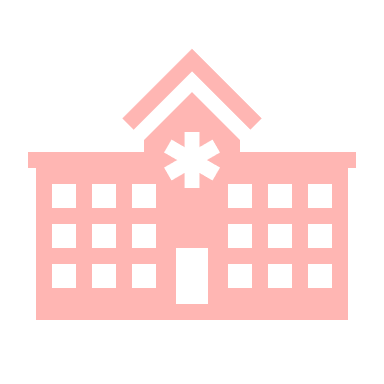 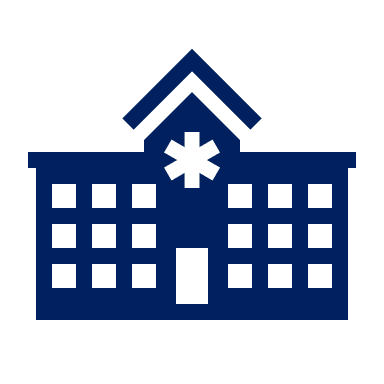 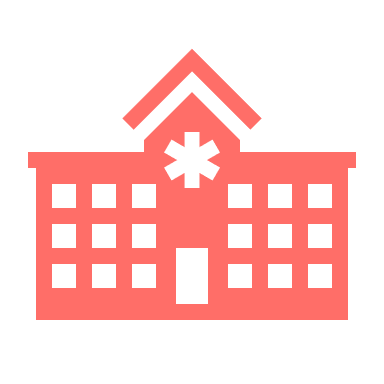 Site 2
Truenat (ACF or facility)
Site 1
No Truenat/ACF
Site 3
BMU or DR-TB clinic
Conduct Truenat
Register result
Transmit result to onsite Dr. at Site 3, or
Refer patient to Site 4 for treatment
Screen the patient
Collect and send sample or refer patient to site 2 to perform Truenat
Receive electronic Truenat results
Initiate treatment, or
Refer patient to Site 4 for treatment
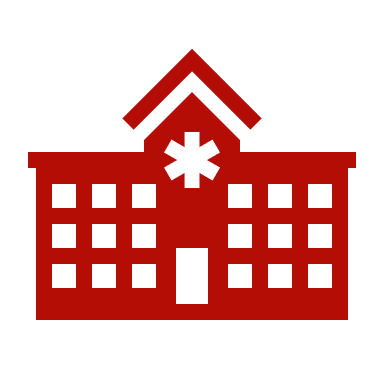 Site 4
Another MDR or preferred clinic chosen by patient
Procedures for Patient Transfers and Referrals
Escort patient to care and treatment
Provide care and treatment site with test results
If TB services are available at the same facility
Provide TB patient with a written referral to care and treatment facility
Counsel patient on need for immediate treatment
Call TB care and treatment facility to alert them of referral and transmit test results electronically
Provide name and contact information for patient and date of positive test result
Follow up with patient and treatment facility
If TB services are not available at the same facility
Digital Results Reporting
The Truelab instrument has built-in software for digital results reporting, when a SIM card is used with a data bundle

Digital results reporting can be used to:
Send test results to clinicians
Send information about performance and issues to Molbio (error reads, sample processing information)
Send data to national servers for surveillance purposes

Third-party connectivity software platform (Aspect and DataToCare) companies are currently working to allow for smooth flow of data to these platforms
SUMMARY
WHO Recommendation
WHO recommends using Truenat MTB or MTB Plus for all adults and children with signs and symptoms of pulmonary TB. Truenat MTB-RIF Dx  can be used as the initial diagnostic test for RIF resistance.
Truenat Algorithm
The algorithm shows how to use Truenat.
Patient Transfer or Referrals
The procedures for patient transfer or referrals will be country specific. In cases of TB-positive results the patient must be referred to TB care and treatment services.
Knowledge Check – Question 1
1. What are the three Truenat tests and how should they be used?
[Speaker Notes: Answer: Truenat MTB, MTB Plus, and MTB-RIF Dx. MTB and MTB Plus should be used as an initial diagnostic test for TB. MTB-RIF Dx should be used as the additional diagnostic test for RIF resistance.]
Knowledge Check – Question 2
2. What are the three main parts of Truenat’s algorithm?
[Speaker Notes: Answers:
Isolate DNA
TB test
RIF resistance test]
Knowledge Check – Question 3
3. What two things should happen after a patient tests positive for TB with a Truenat TB test?
[Speaker Notes: Answer: 1. Patient’s specimen should be tested for RIF resistance, 2. Patient should be referred for care and treatment. Facilitator should emphasize country-specific methods for referrals, e.g. ensuring test results are transmitted electronically, counseling, doing a warm-handoff to TB treatment facilities, etc.]
THANK YOU
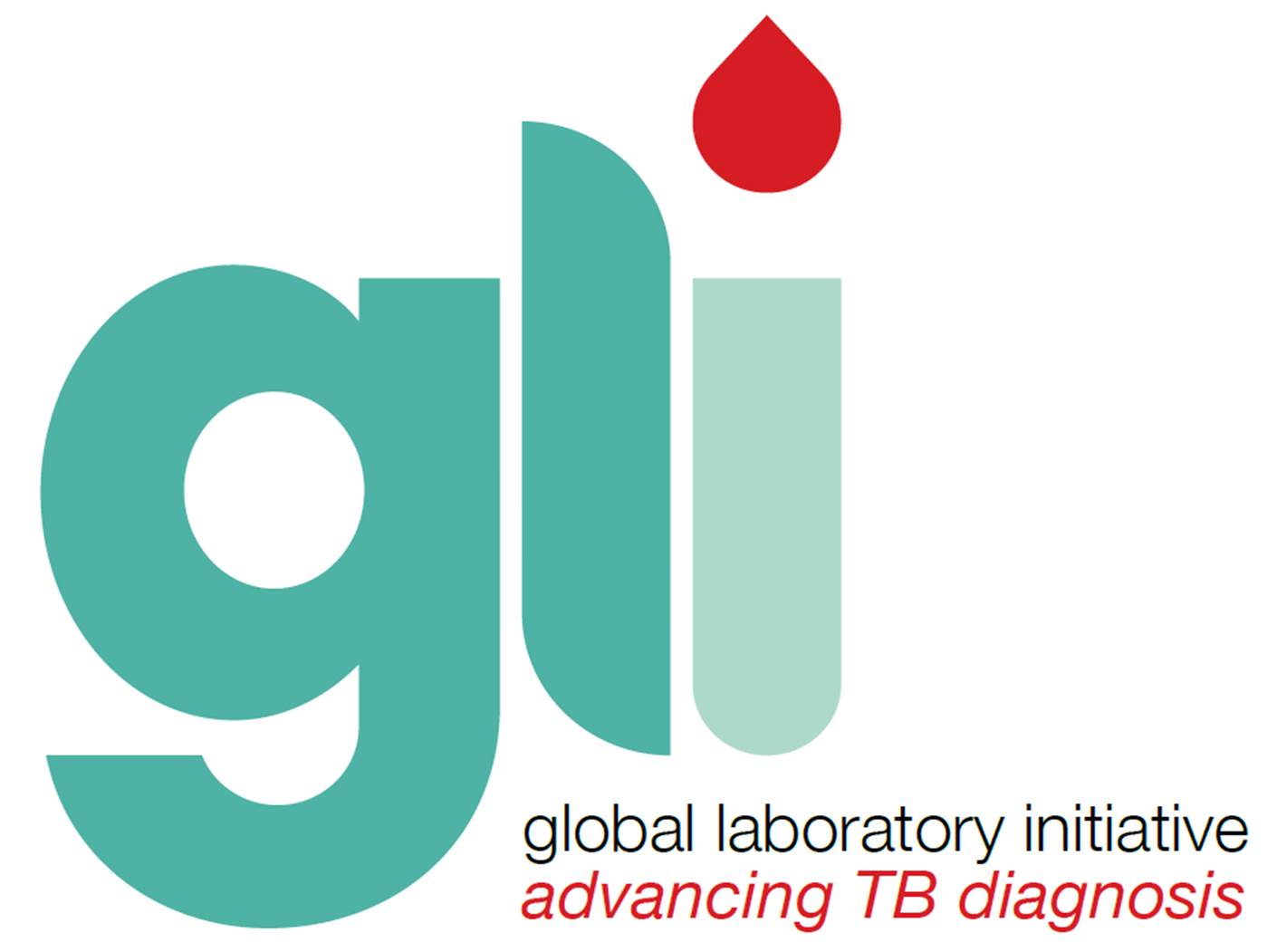 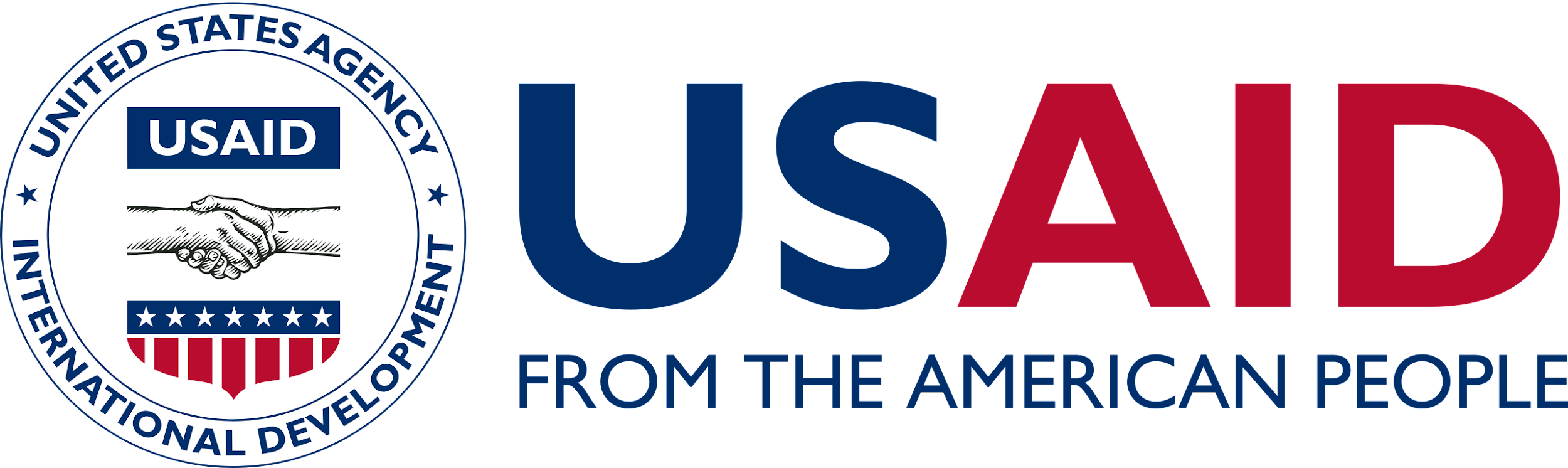 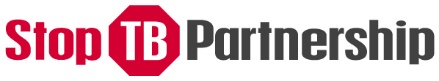